La leçon de françaisLe thème:«Les jeux et les jouets» Le prof. de français:K. KHABIROVA
Bonjour,
mes enfants!
Je suis râvie de vous voir.
К О Ш К А   М Ы Ш К Е   Ш Е П Ч Е Т –
М У Р  !
B O N J O U R   !
А   О Н А   П И Щ И Т   –
Moi, je m’appelle Mme Klara.
Et toi, tu t’appelles comment?
Je m’appelle Serge.
Et toi, tu t’appelles comment?
Ça va?
Ça va bien.
Ça va?
Ça va bien.
Лягушонок Кри – Ква – Ква,
Знает новые слова,
Квакает:
Comment ça va?
И в ответ ему листва шелестит:
                                            «Merci, ça va!»
C’est Michel. Ce sont des jouets de Michel.
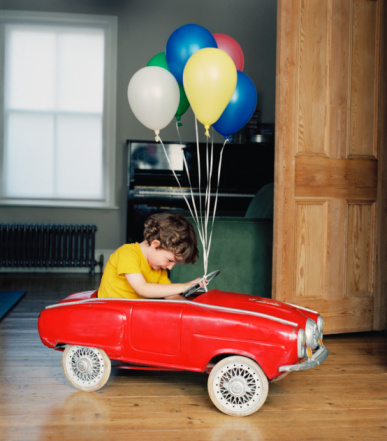 Il joue avec son auto,  ses ballons.
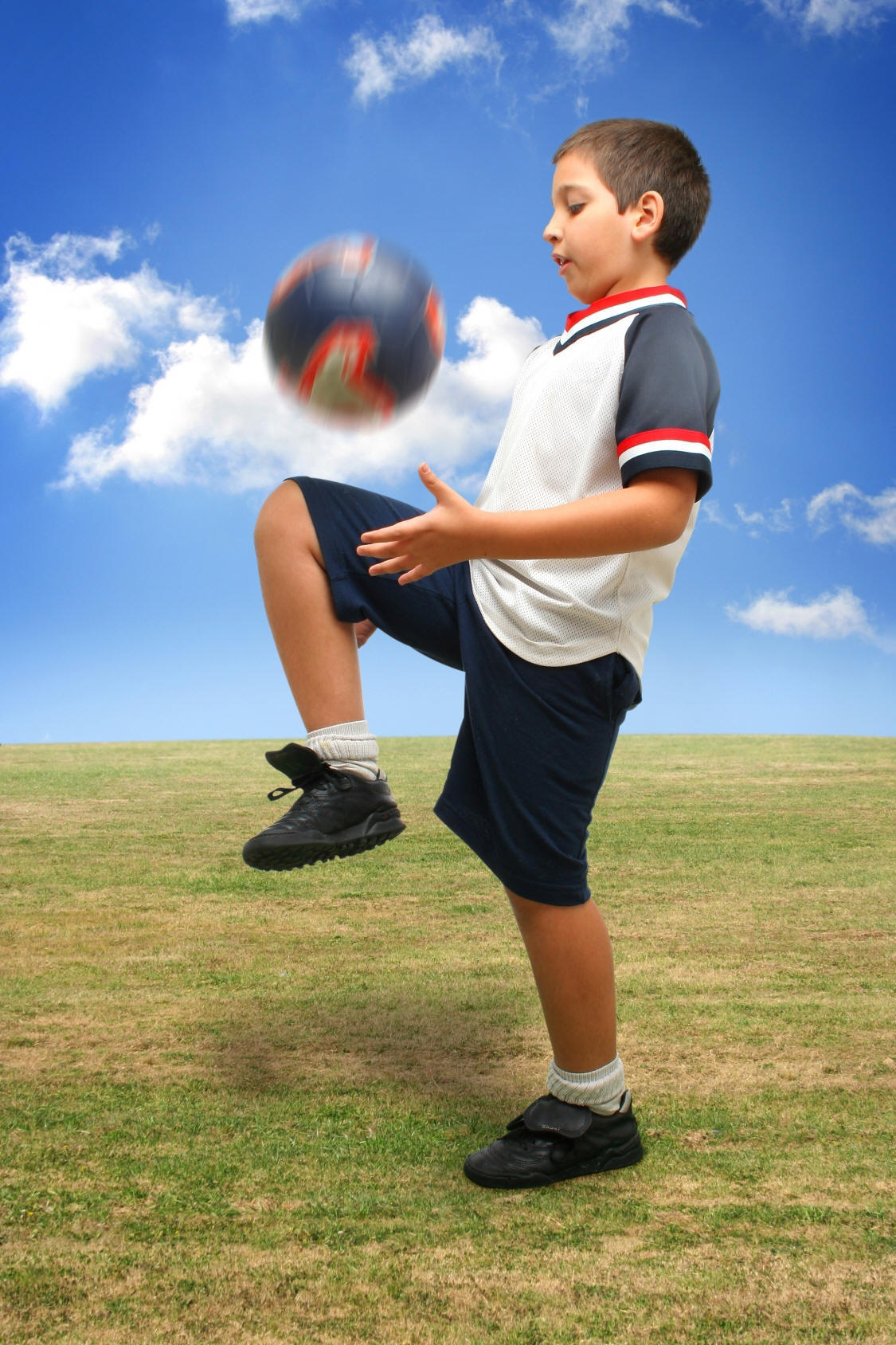 Lucas joue au football.
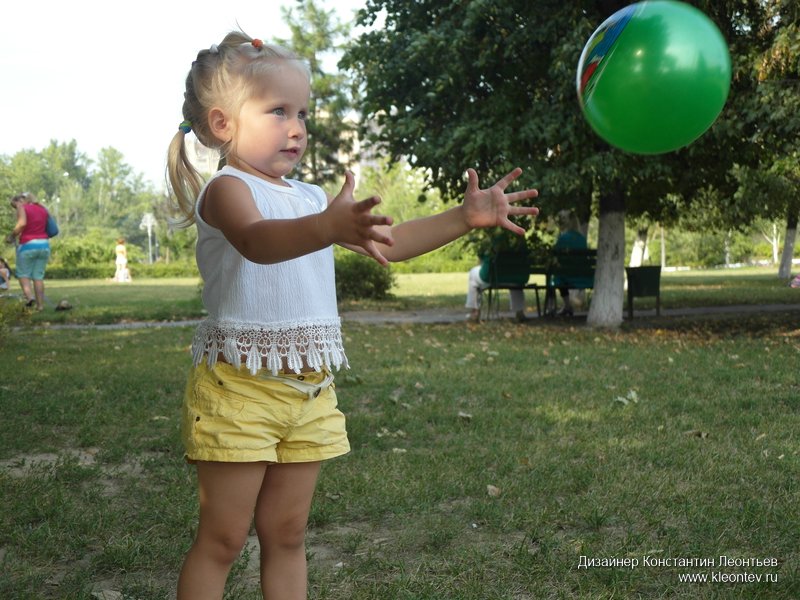 Aline joue à la balle.
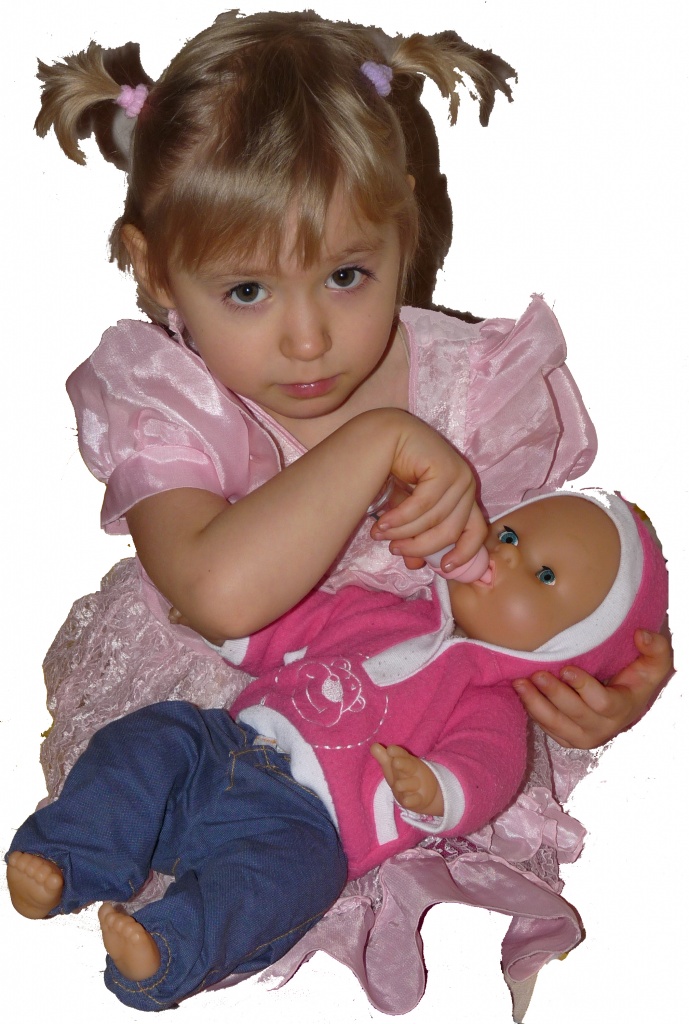 Nadine joue
à la poupée.
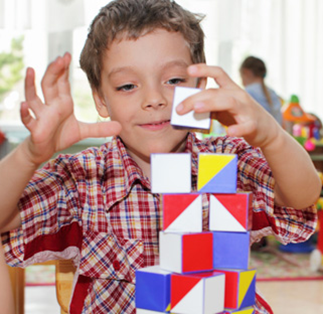 Pierre joue aux cubes.
Léon joue au ballon.

Aidmée à la poupée.
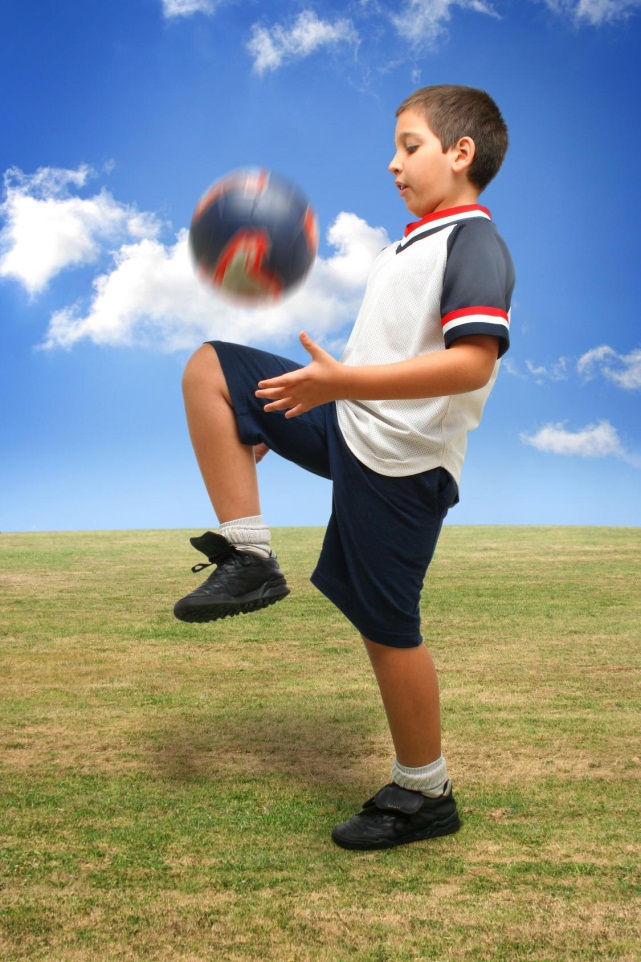 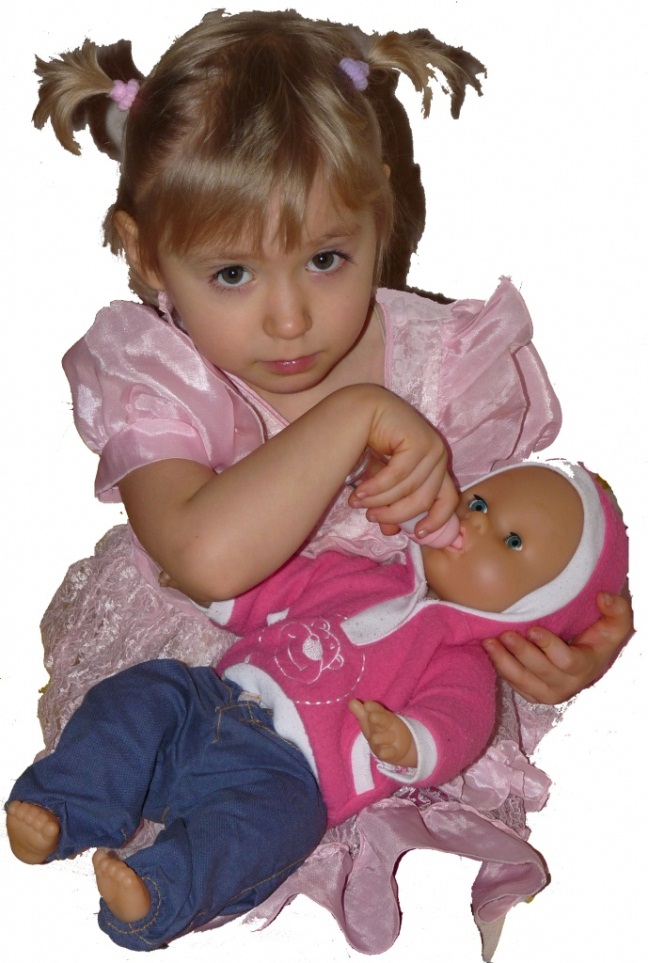 Un,
        deux,
                   trois
                            et toi?
Я с мячом весь день хожу.
Что ты делаешь?
Je joue!
Qu’est – ce que c’est
?
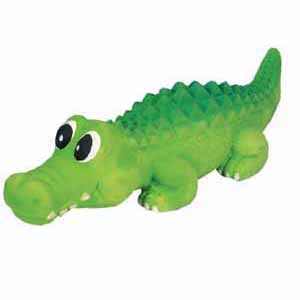 C’est un crocodile.
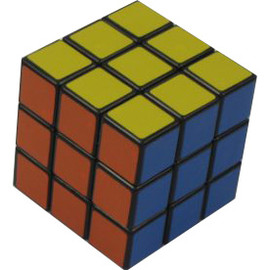 C’est un cube.
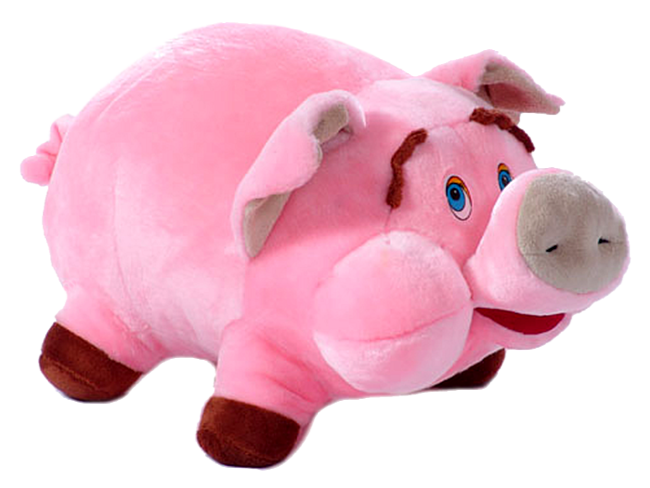 C’est un cochon.
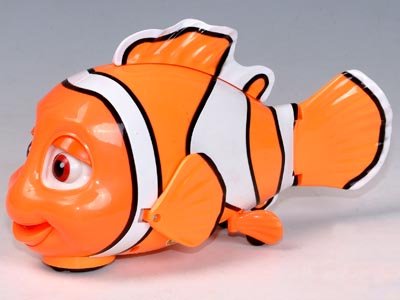 C’est un poisson.
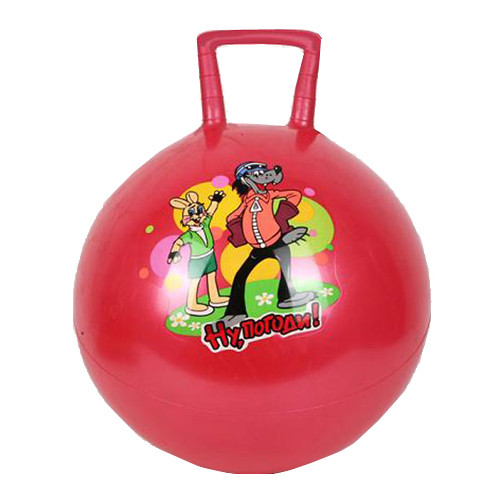 C’est un ballon sauteur.
Un pas, 
           Deux pas,
                          Trois pas,             
Je marche pas à pas,
         Quatre grands pas,
Cinq petits pas,
       Je marche pas à pas.
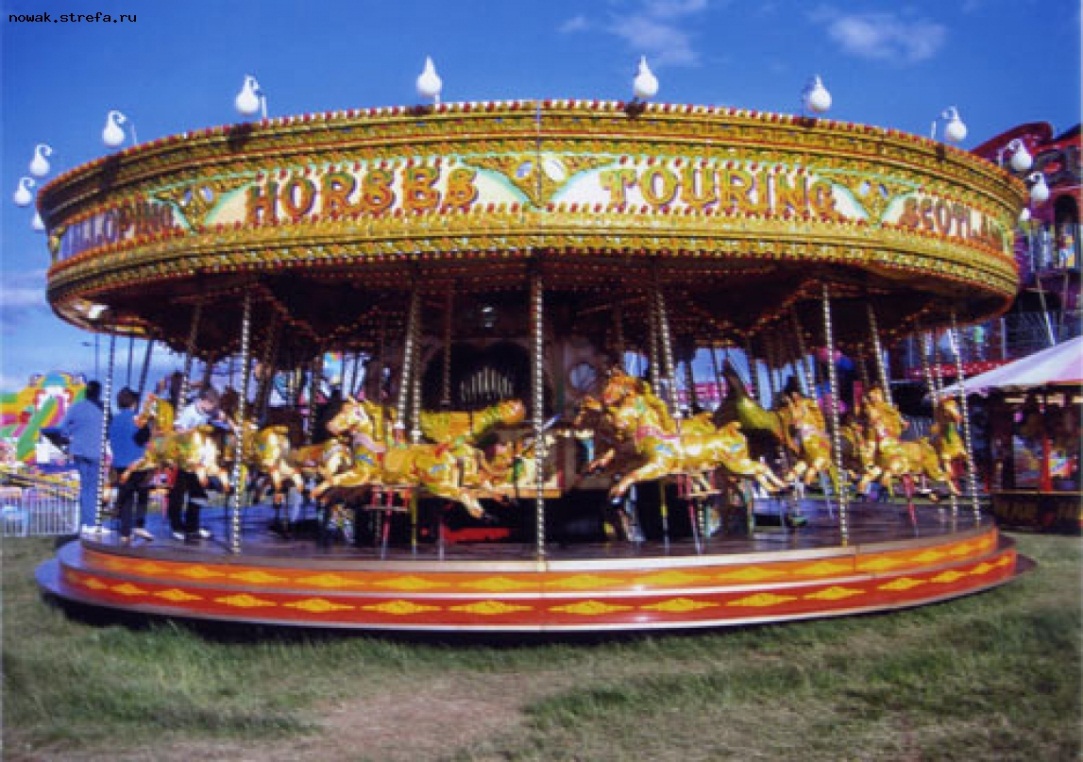 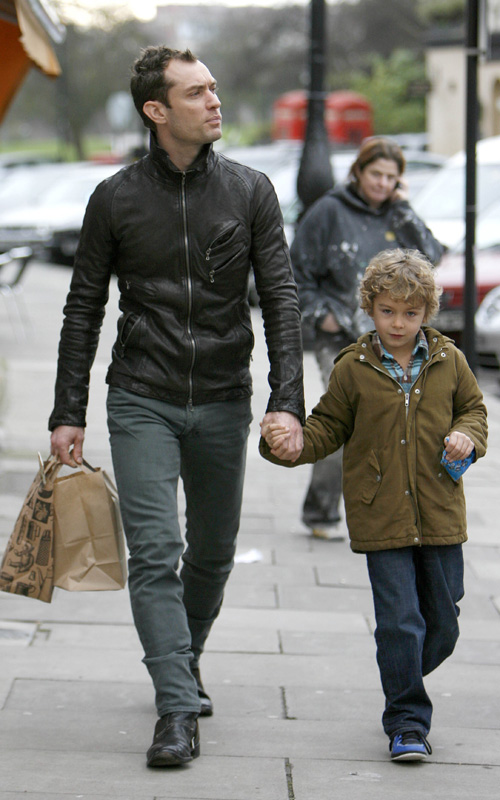 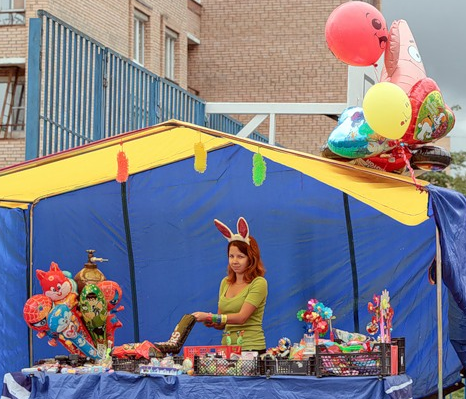 Д
О
М
А
Ш
Н
Е
Е
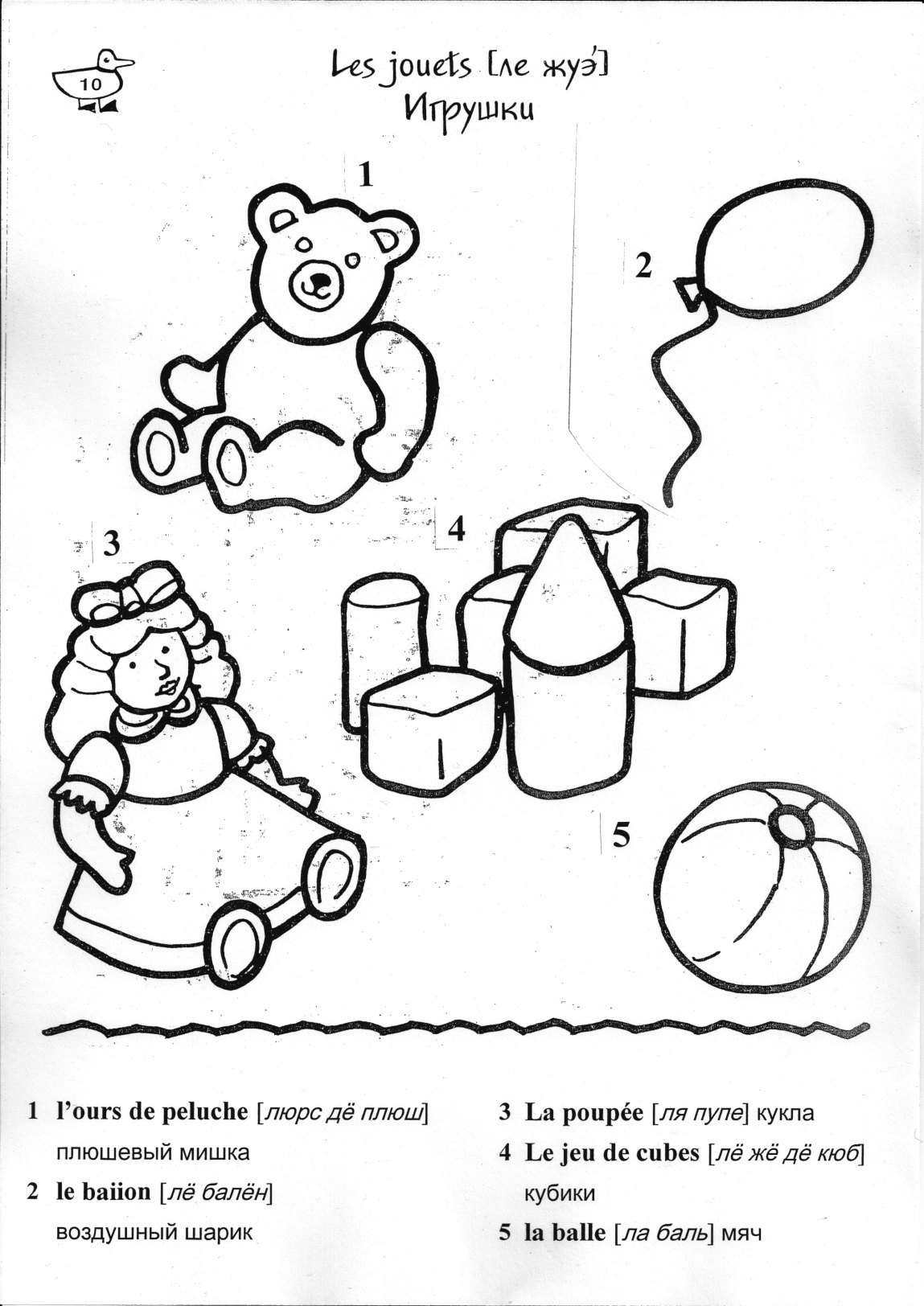 З
А
Д
А
Н
И
Е
Улетел воздушный шар,
Нам сказал:
«Au revoir!»